К 60 - ЛЕТИЮ ГОРОДА
ТАШТАГОЛА
Государственный архив Кузбасса
60 лет городу Таштагол
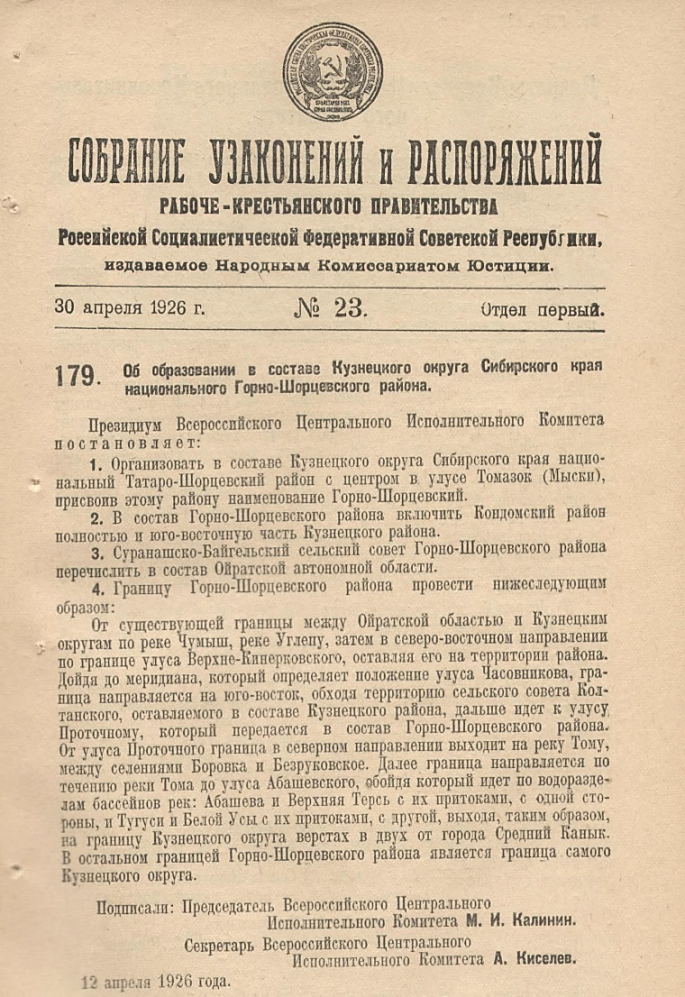 30 апреля 1926 г. образован Горно-Шорский район из Кондомского района и части Кузнецкого района
Район объединил основную территорию, заселенную шорцами

С 1926 по 1930 гг. центром национального района был улус Томазок (с. Мыски)
СОБРАНИЕ УЗАКОНЕНИЙ И РАСПОРЯЖЕНИЙ РАБОЧЕ-КРЕСТЬЯНСКОГО ПРАВИТЕЛЬСТВА РСФСР № 23  30.04.1926 г.
60 лет городу Таштагол
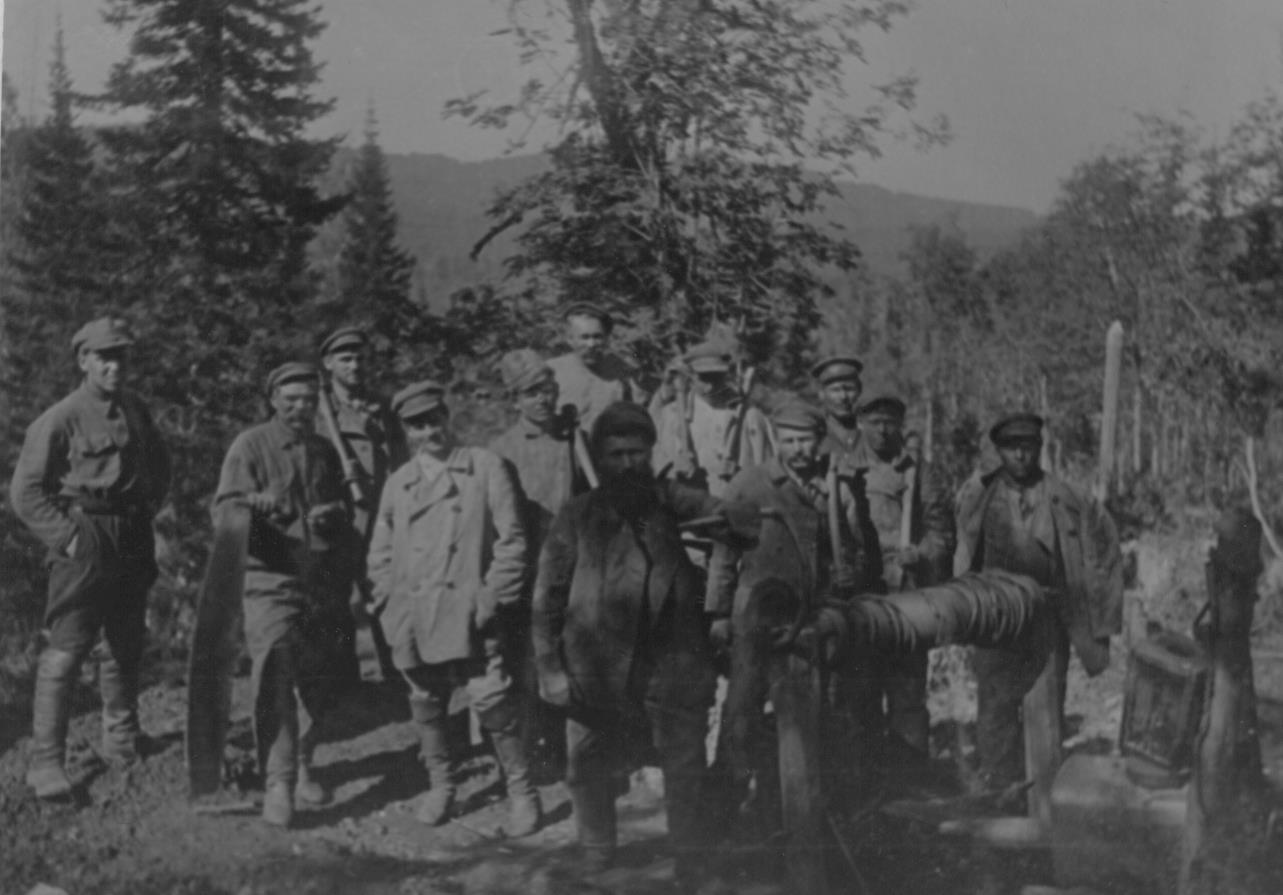 Группа геологов и рабочих 
на Темир-Тау 
(ныне Таштагольский район) Разведка полезных ископаемых. 1926 г.
ГАК. Фотофонд. Оп.8д. Д.787.
60 лет городу Таштагол
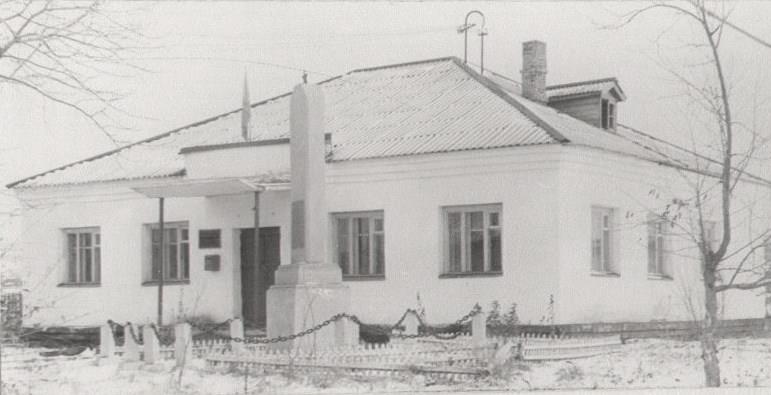 В 1930 г.  - в связи
с промышленным развитием 
района и проведением 
железной дороги на Юг 
Горной Шории
центр района был переведен 
в с. Кузедеево
Здание Кузедеевского 
поселкового Совета
ГАК. Фотофонд. Оп. 1ф/а. Д.28.
60 лет городу Таштагол
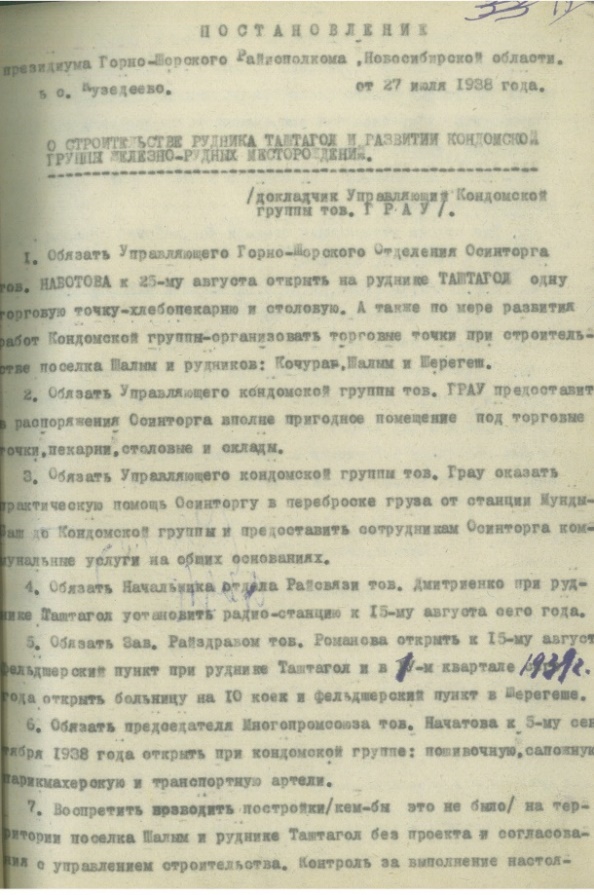 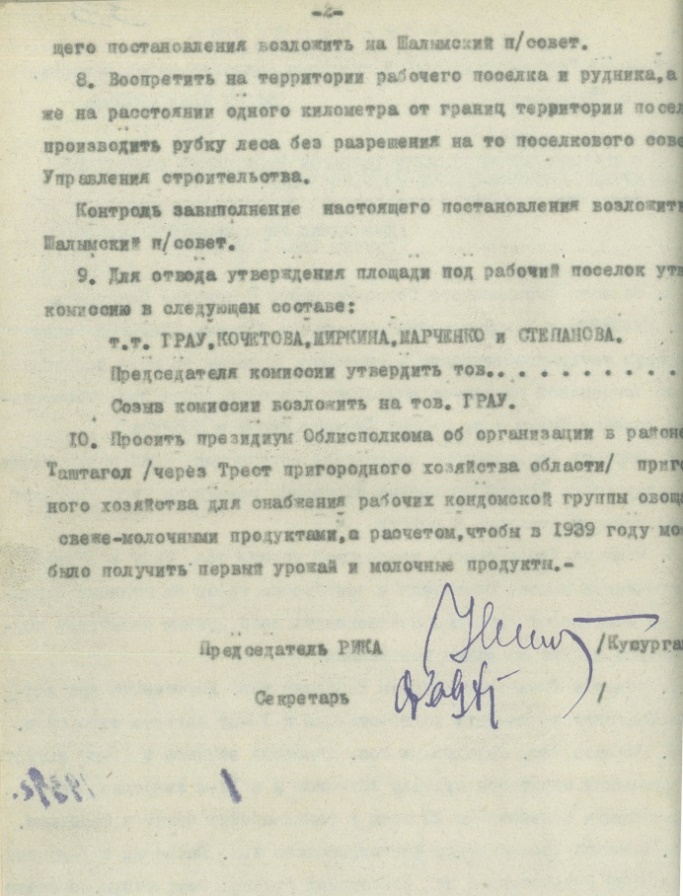 27 ИЮЛЯ 1938 г. 
вышло Постановление Президиума Горно-Шорского райисполкома
«О строительстве рудника Таштагол и развитии Кондомской группы железорудных месторождений»
«О строительстве рудника Таштагол 
и развитии Кондомской группы железорудных месторождений» 
ГАК. Р-64.  Оп.2. Д.379. Лл. 19-19 об.
60 лет городу Таштагол
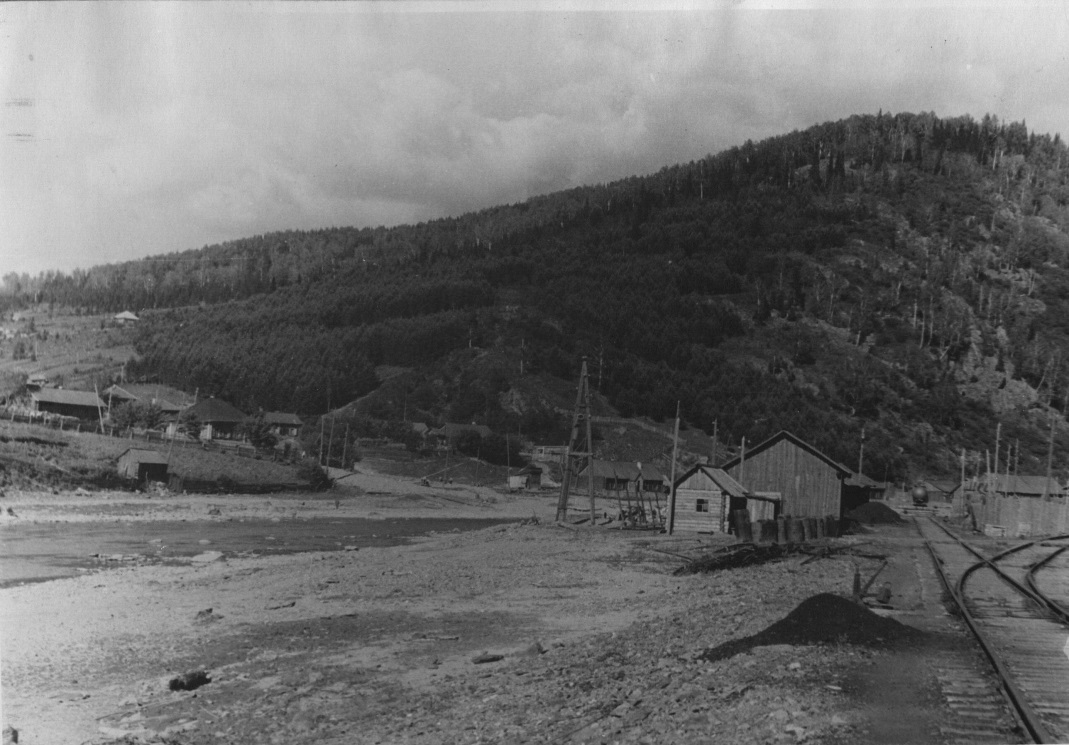 22 июня 1939 г. 
Указом Президиума 
Верховного Совета РСФСР 
Горно - Шорский район был 
разделен на Мысковский, 
Таштагольский и Кузедеевский


Центром Таштагольского районастало село Таштагол
Таштагольский район
ГАК. Р-979. Оп.5. Д.16.
60 лет городу Таштагол
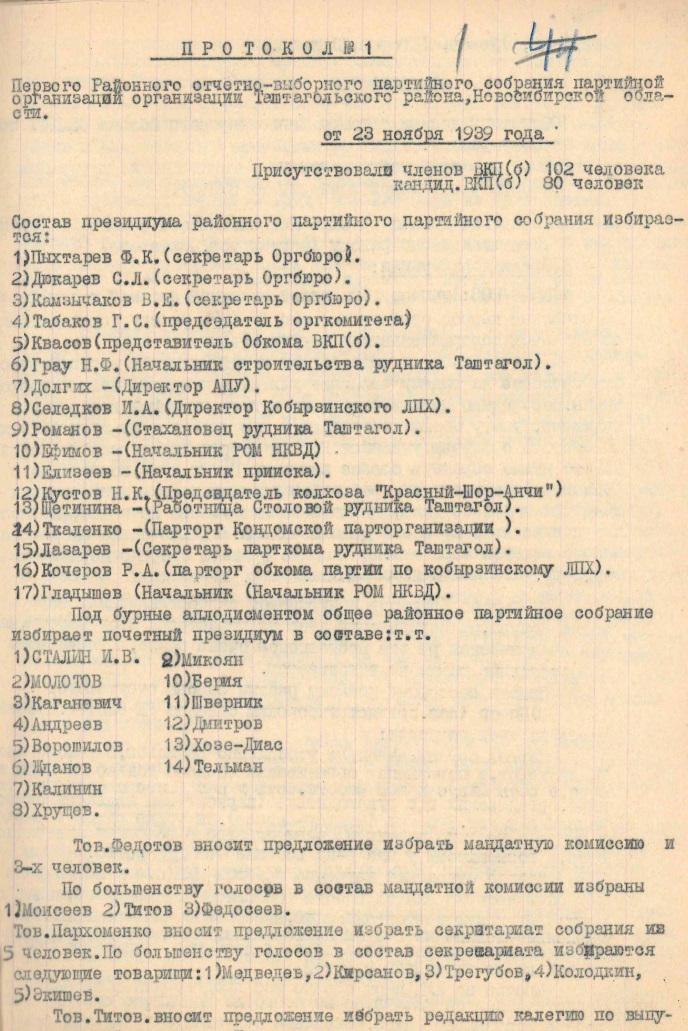 В ноябре 1939 г.  состоялось первое заседание партийной организации  Таштагольского района

Основные вопросы:

отчетный доклад оргбюро Новосибирского обкома ВКП(б) 
     по Таштагольскому району

выборы в состав райкома партии

Выборы ревизионной комиссии РК ВКП(б)
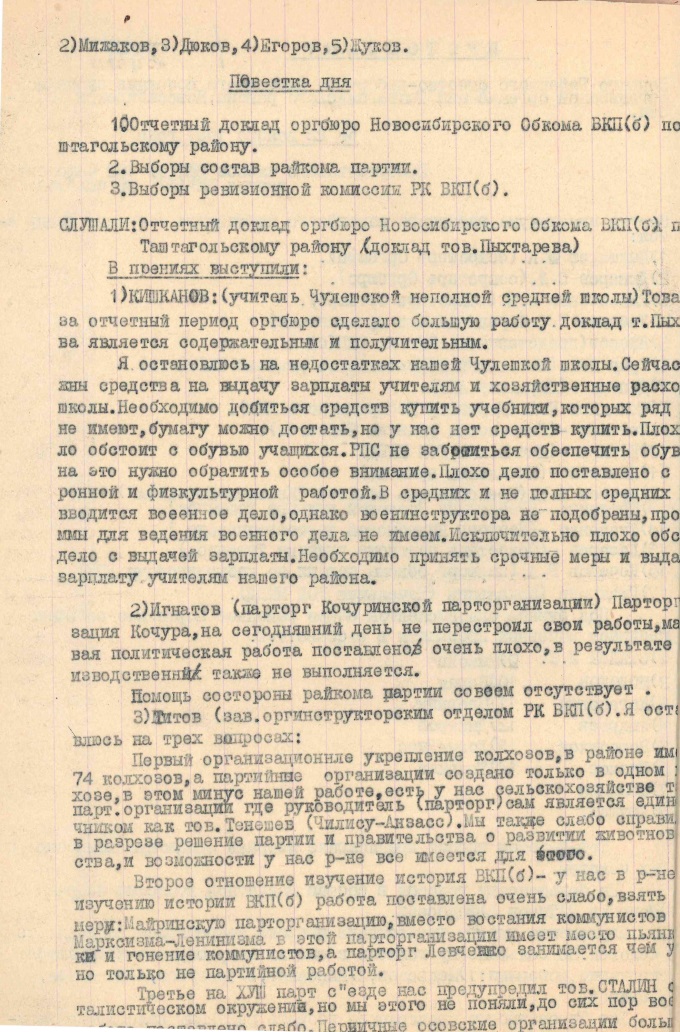 Протокол первого районного отчетно-выборного партийного собрания партийной организации Таштагольского района. 23.11.1939 г. 
ГАК. Ф. П-118. Оп.1. Д. 1 А. Лл.1 об-2.
60 лет городу Таштагол
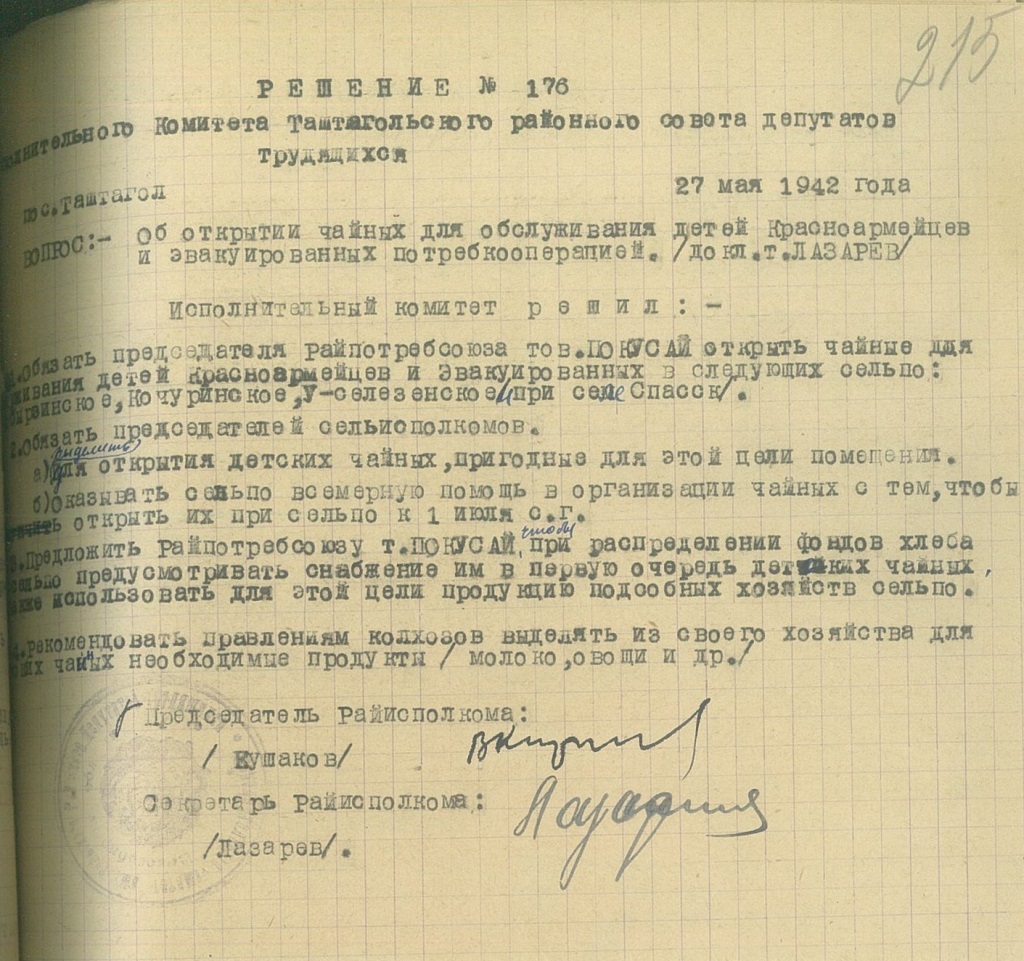 Таштагольский район в годы Великой Отечественной войны 1941-1945 гг. 

принимал эвакуированное население
организовывал сбор вещей и продуктов для Красной Армии
«Об открытии чайных для детей эвакуированных и красноармейцев по линии райпотребсоюза». 1942 г. 
ГАК. Р-1086. Оп.1. Д. 3. Л.215.
60 лет городу Таштагол
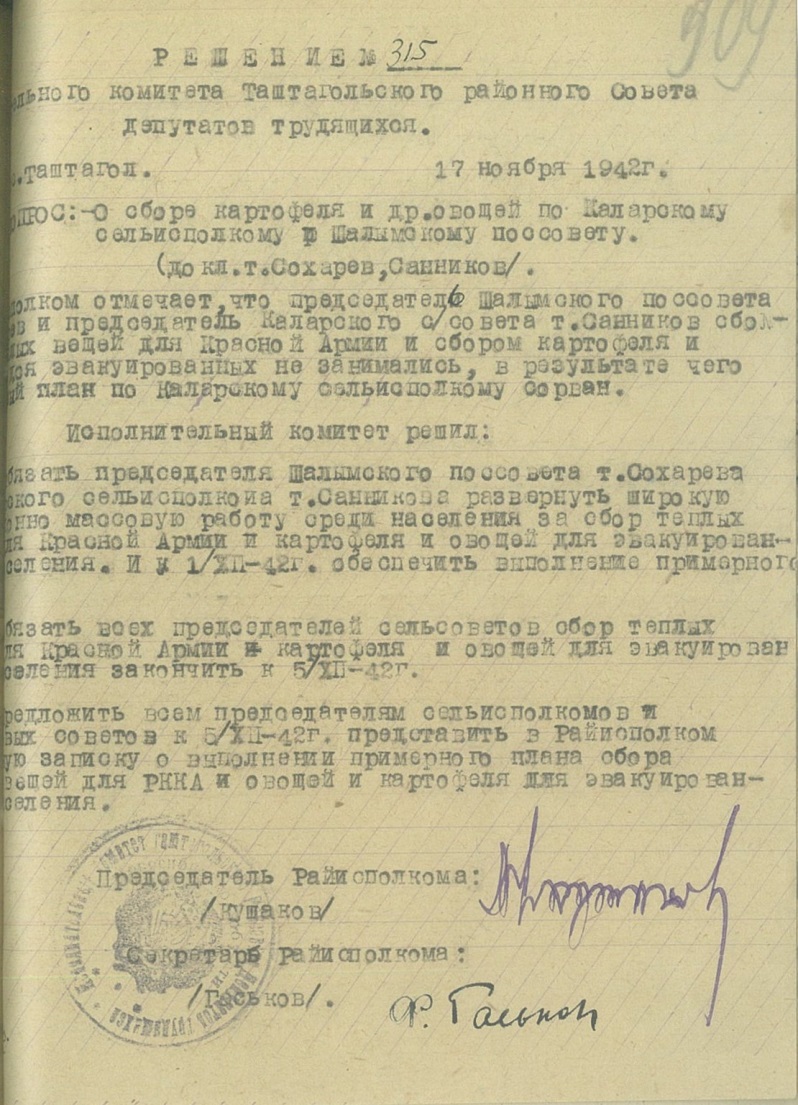 Таштагольский район в годы Великой Отечественной войны 1941-1945 гг.
«О сборе картофеля и других овощей 
по Каларскому сельисполкому и Шалымскому поссовету».  1942 г. 
ГАК. Р-1086. Оп.1. Д.3. Л.509.
60 лет городу Таштагол
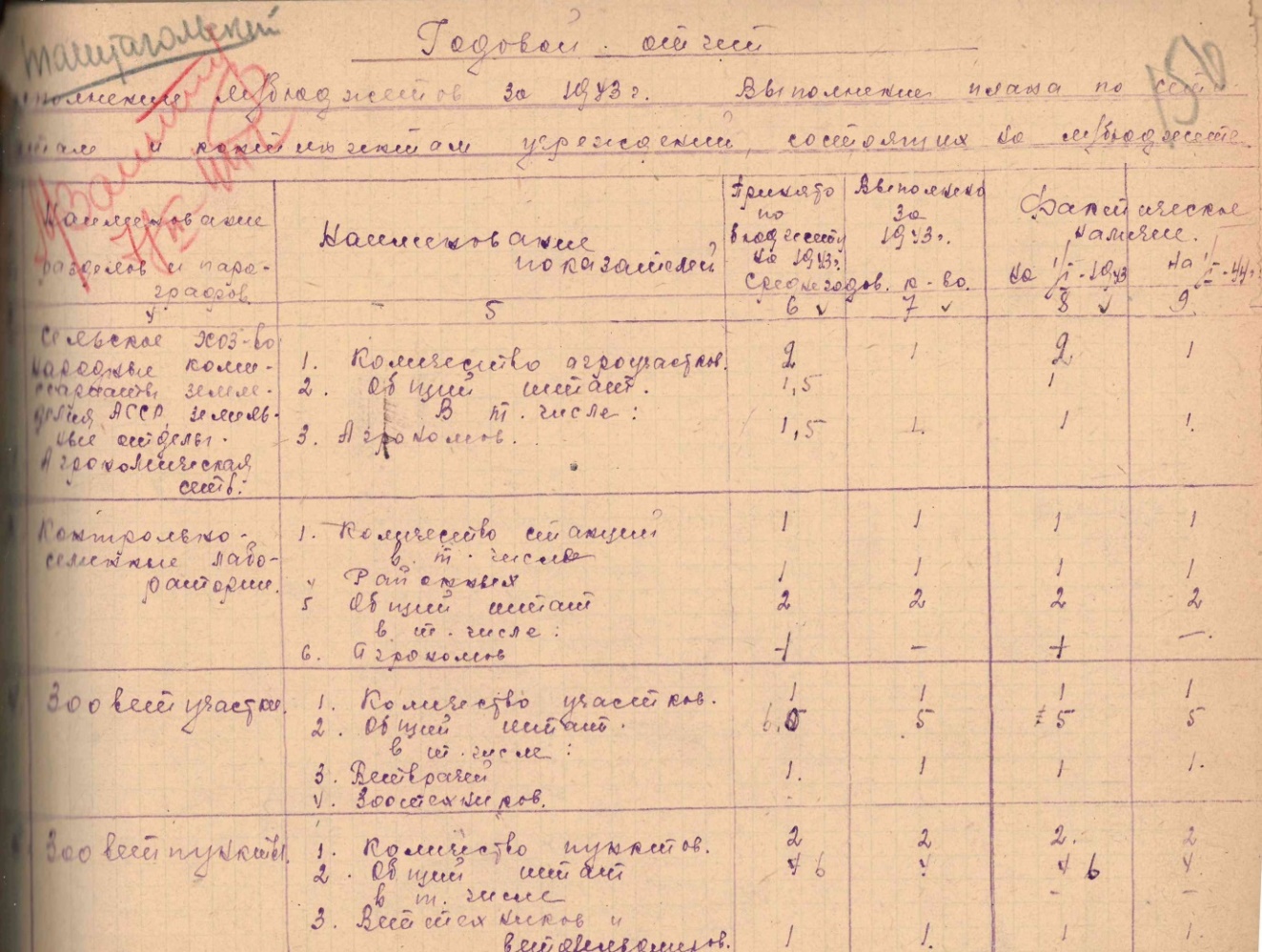 Таштагольский район в годы 
Великой Отечественной войны 1941-1945 гг.
Годовой отчет об исполнении 
местного бюджета 
по Таштагольскому району за 1943 г. 
ГАК. Р-291. Оп. 1. Д. 51. Л. 156.
60 лет городу Таштагол
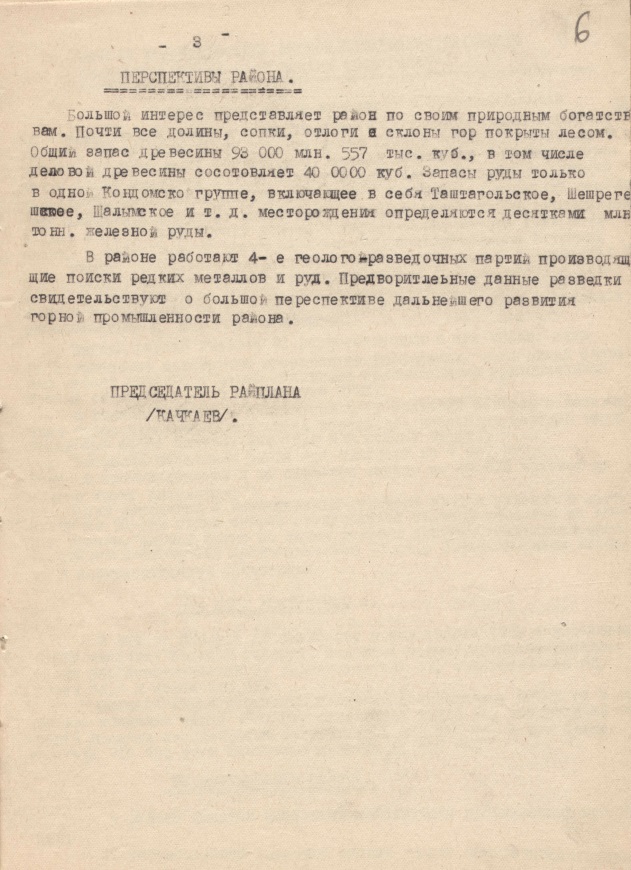 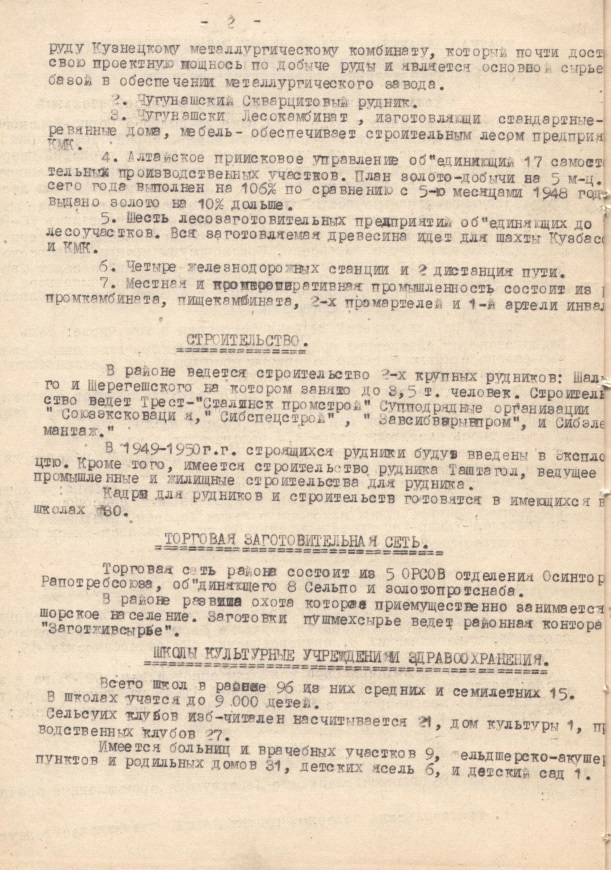 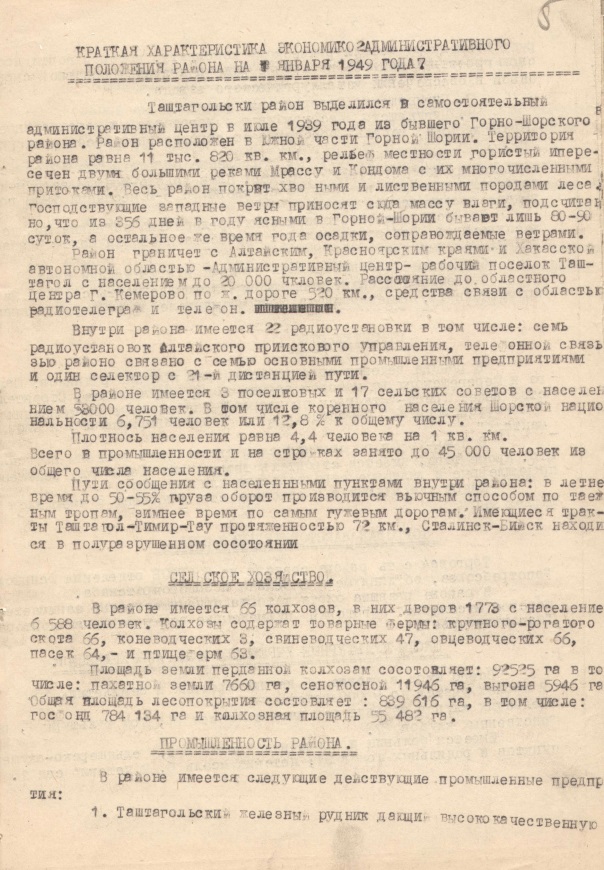 Краткая характеристика экономико-административного положения Таштагольского района на 1 января 1949 года 

ГАК. Р-1087. Оп.1. Д.29.
60 лет городу Таштагол
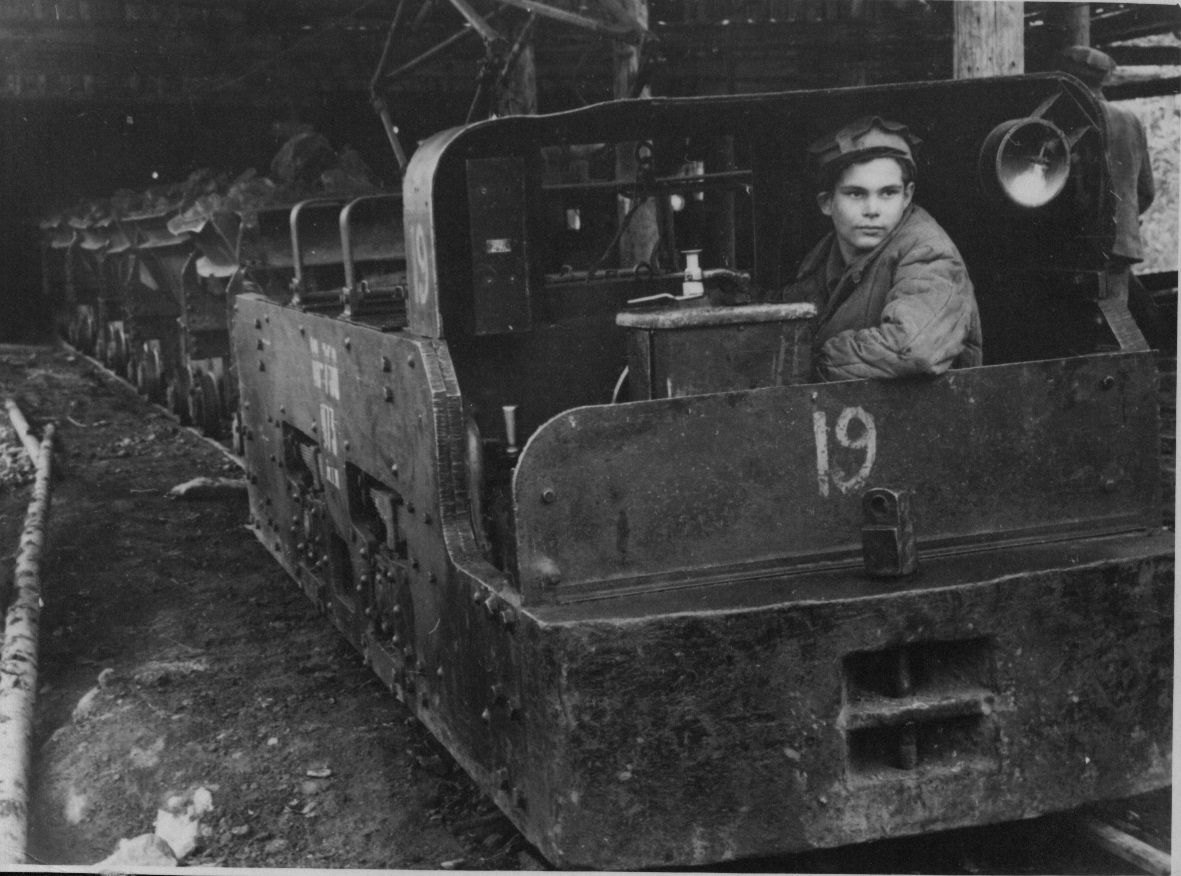 Таштагольское месторождение
железных рудЭлектровоз с рудой.  1949 г.
9. Л.1.
ГАК. Фотофонд. Оп. 8д. Д. 26.
60 лет городу Таштагол
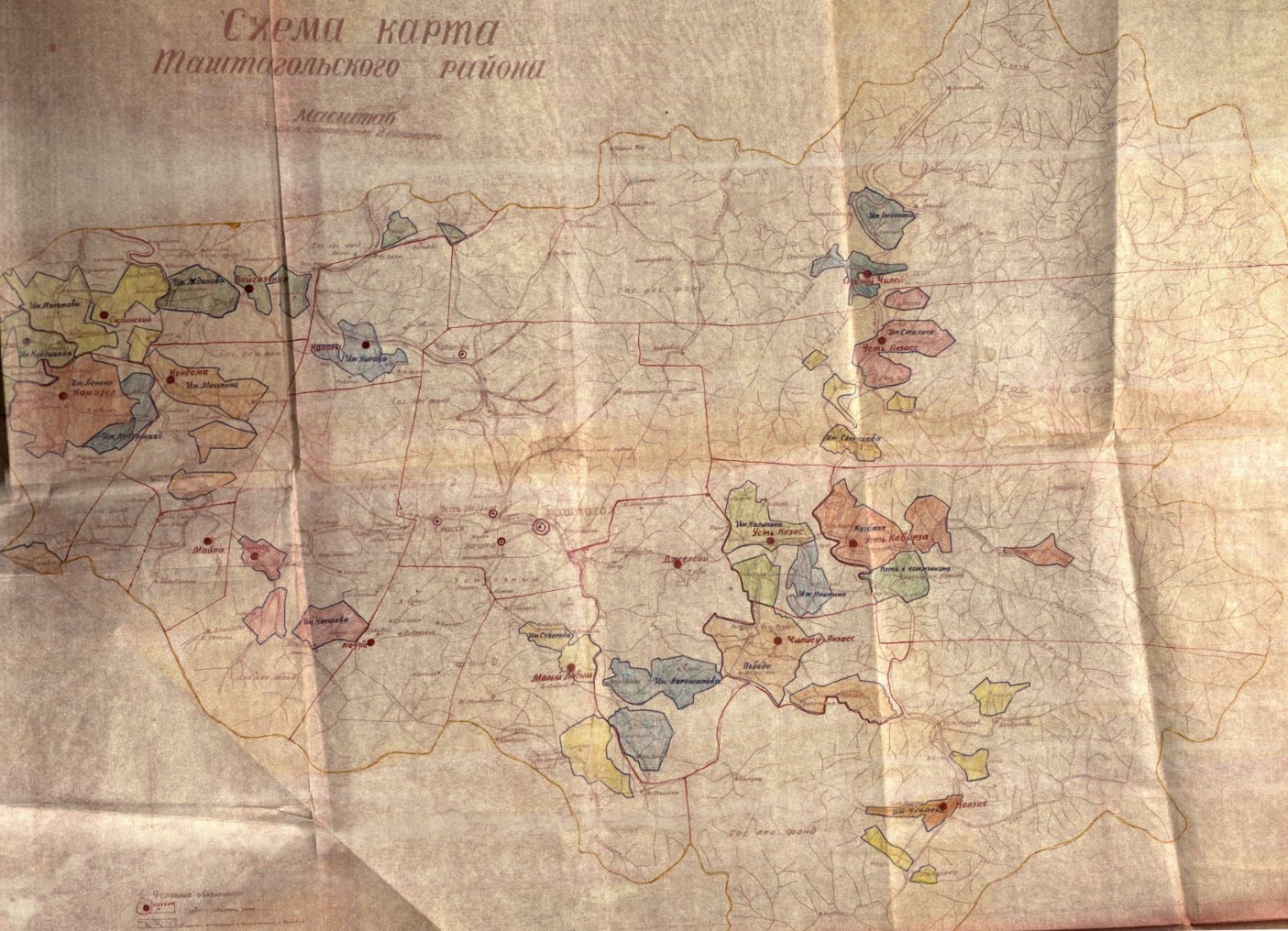 В 1952 году произошло 
укрупнение Советов 
Таштагольского района
Схема – карта Таштагольского района. 1952 г.
ГАК. Р-790. Оп.4. Д.10. Л. 66.
60 лет городу Таштагол
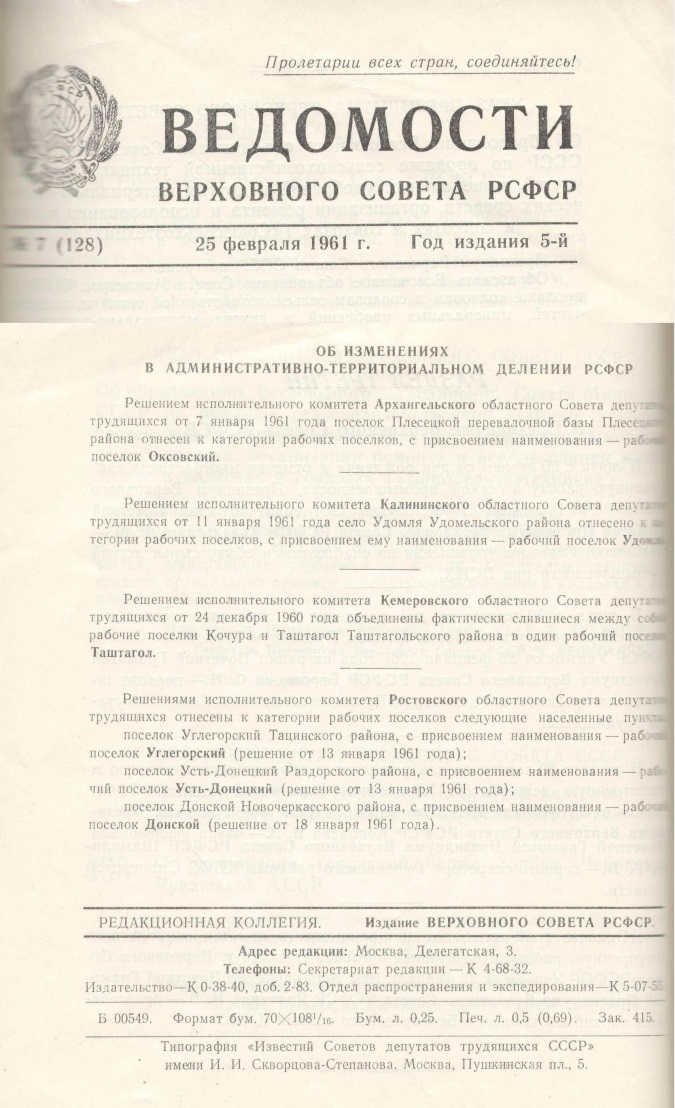 25 февраля 1961 г. 
распоряжением Президиума Верховного Совета РСФСР рабочие посёлки Кочура 
и Таштагол объединены в один рабочий посёлок Таштагол
«Об изменениях в административно-территориальном делении РСФСР»
ГАК. СИФ. Ведомости ВС РСФСР. 25.02. 1961 г.
60 лет городу Таштагол
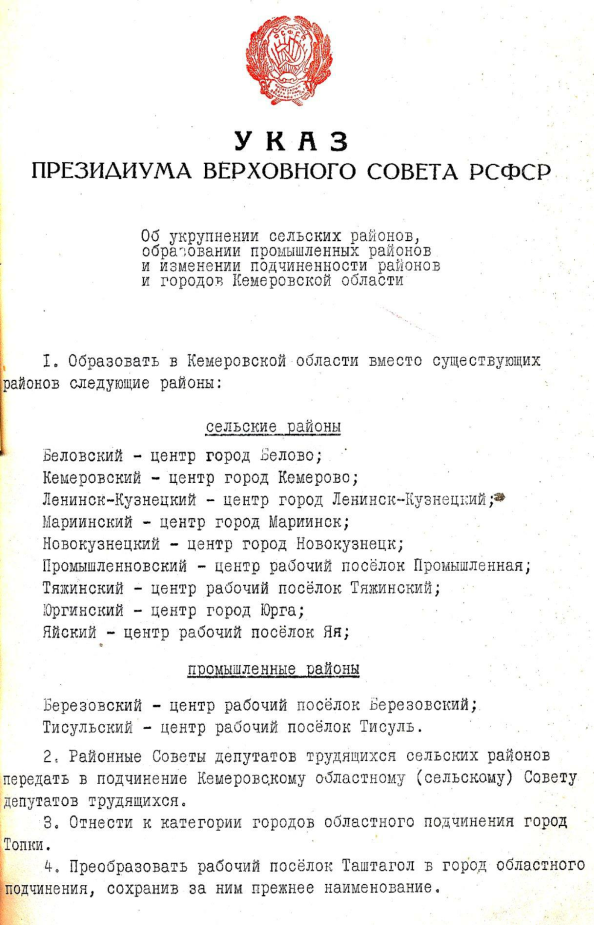 1 февраля 1963 г. 
Указом Президиума Верховного Совета РСФСР
рабочий посёлок Таштагол преобразован 
в город областного подчинения
Указ Президиума Верховного Совета РСФСР  от 1 февраля 1963 г. 
ГАК. Р-790. Оп.18. Д.321. Лл. 2-3.
60 лет городу Таштагол
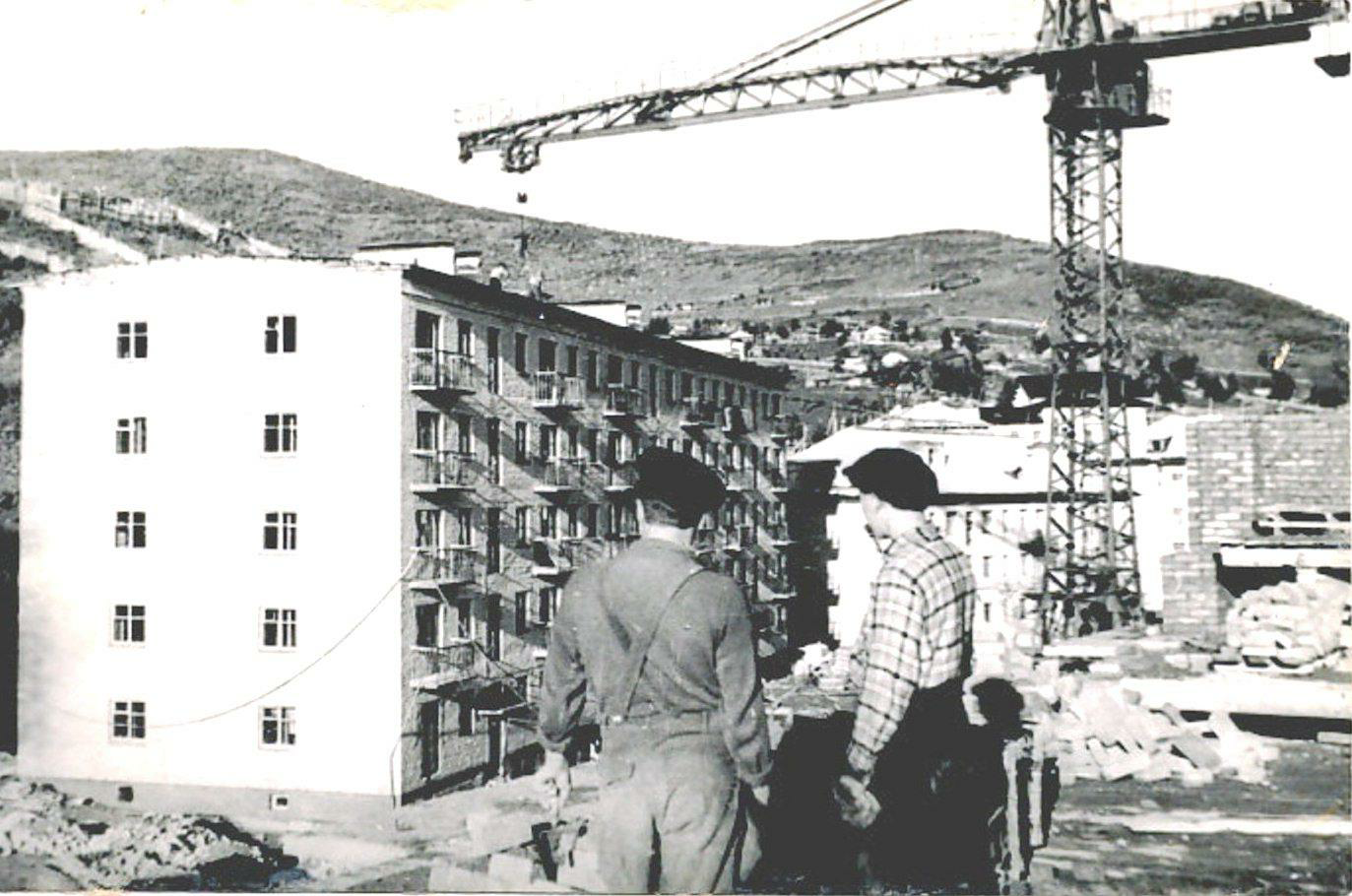 Строительство жилых домов в Таштаголе 
1963 г.
ГАК. Фотофонд. Оп.8д. Д. 673.
60 лет городу Таштагол
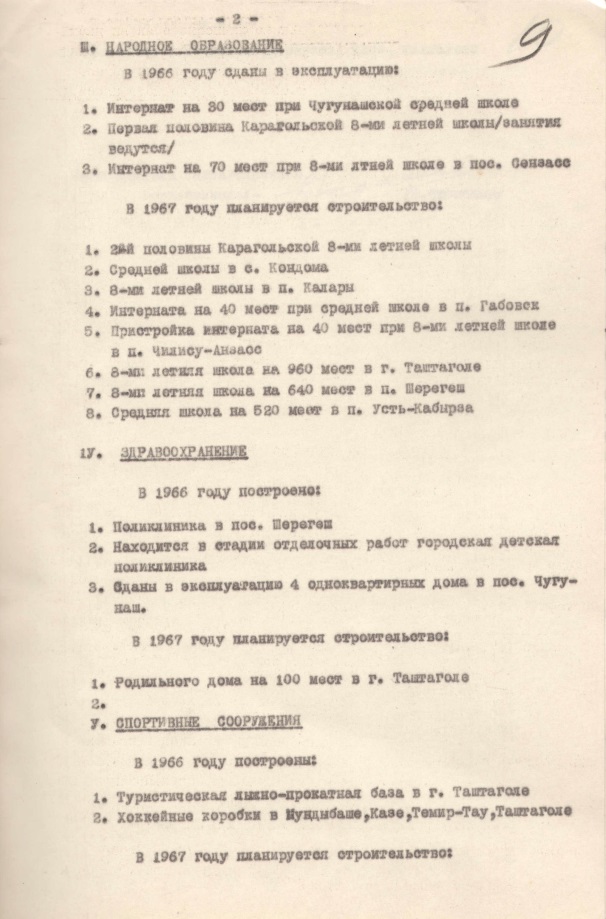 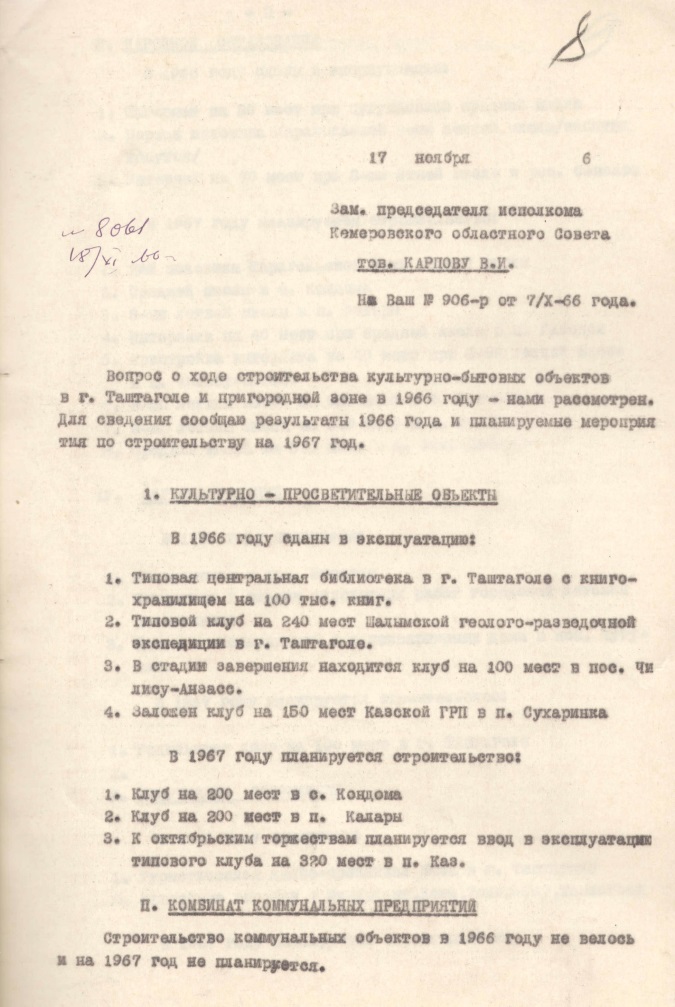 Справка о хозяйственном, культурном развитии  г. Таштагола. 1966 г. 
ГАК. Р-1086. Оп.1. Д. 104. Лл. 8-9.
60 лет городу Таштагол
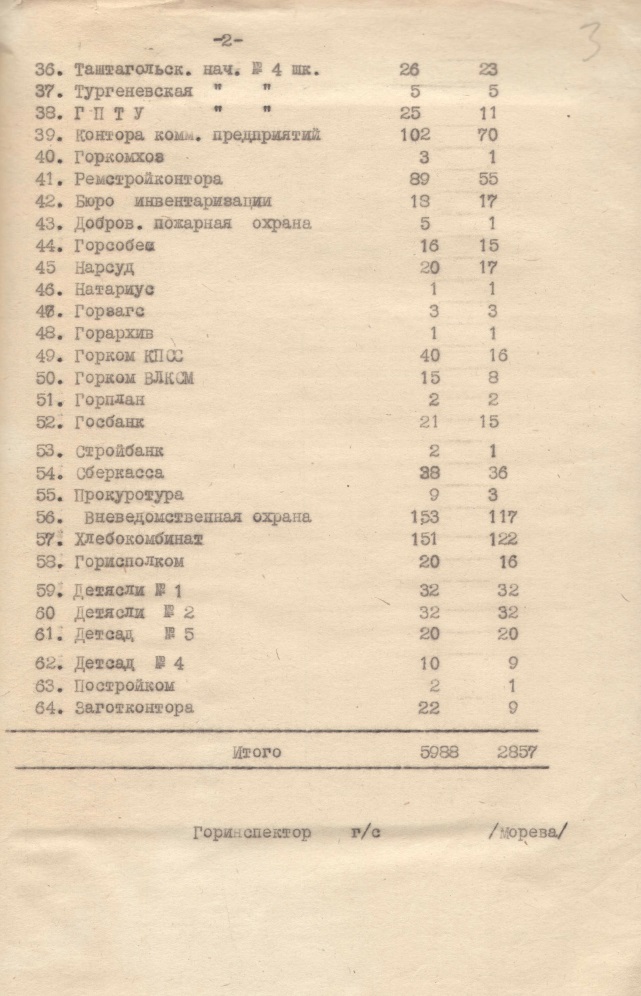 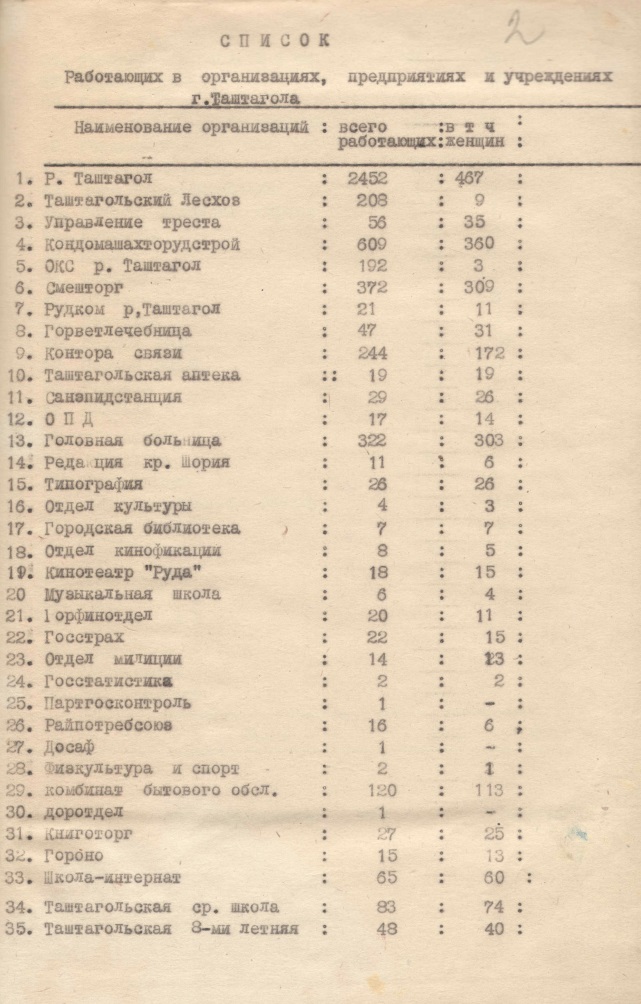 Список работающих в организациях, предприятиях 
и учреждениях г. Таштагола. 1967 г. 
ГАК. Р-1087. Оп.1. Д.131. Лл. 2-3.
60 лет городу Таштагол
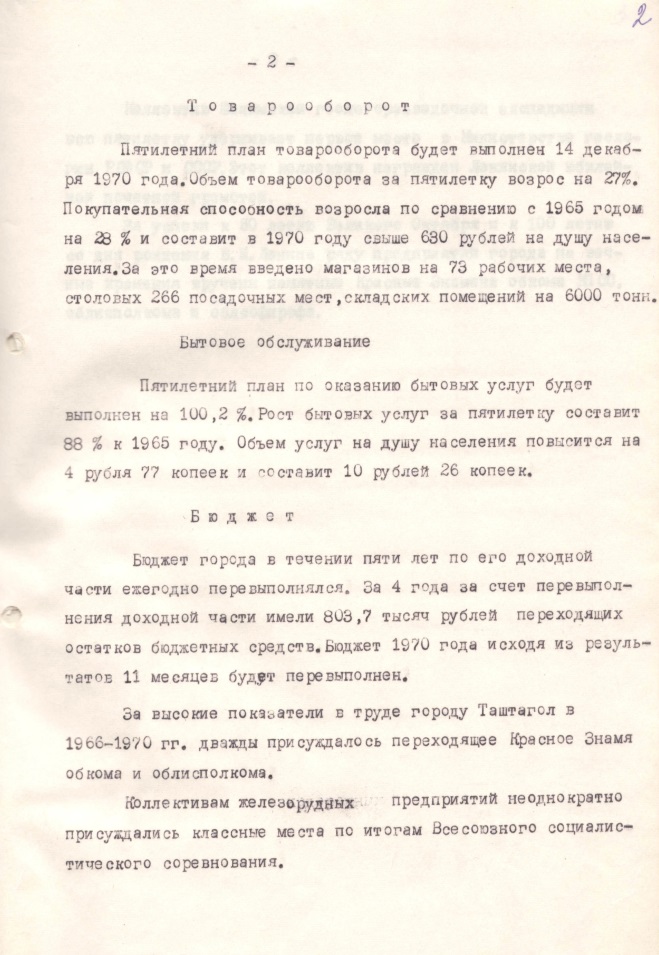 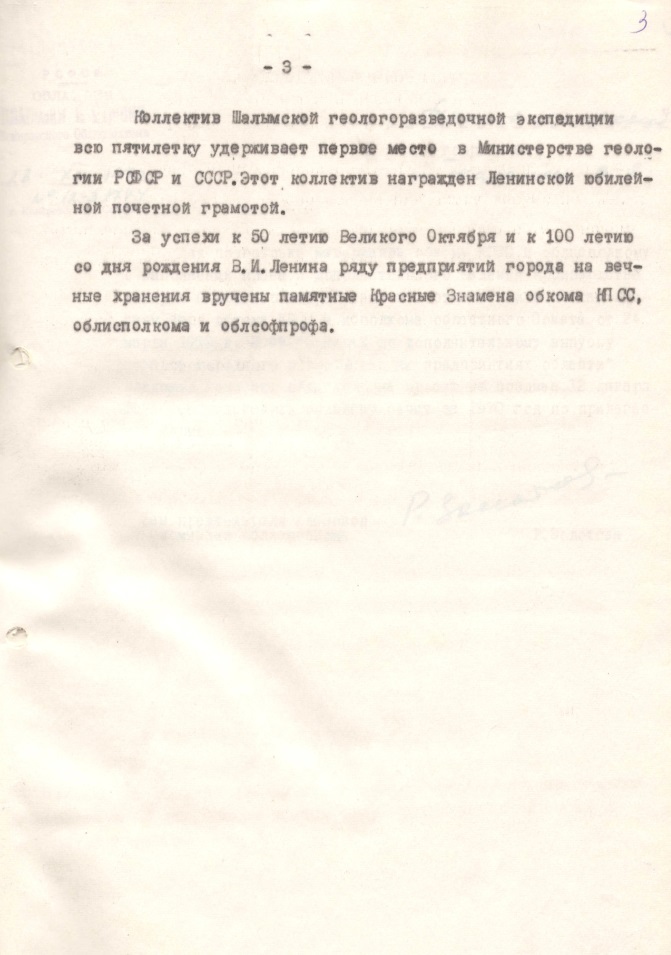 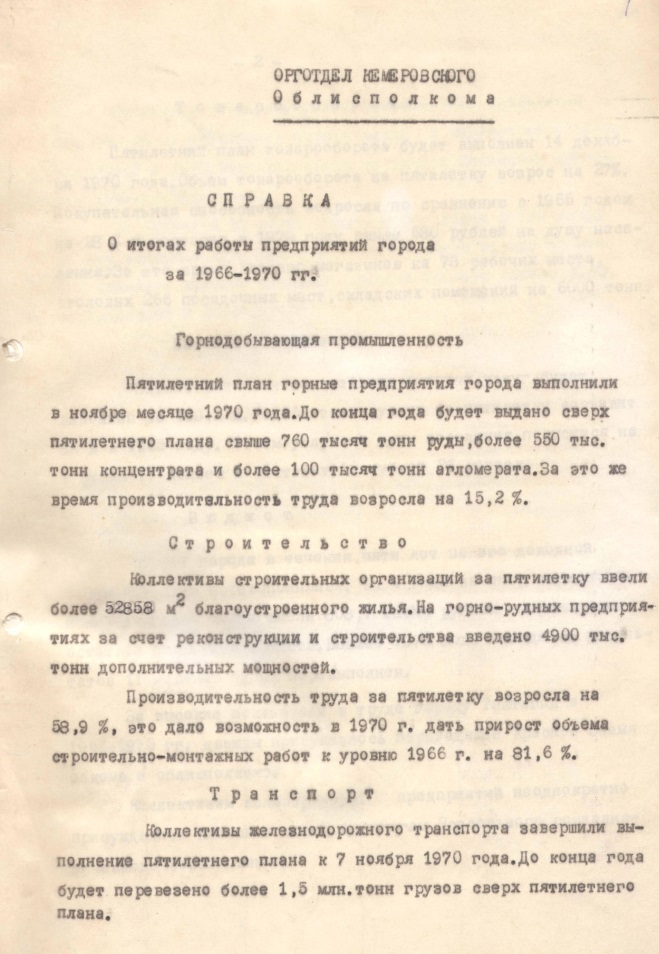 Справка о итогах работы предприятий города Таштагола за 1966-1970 гг.
ГАК. Р-1090. Оп.1. Д.133. Лл. 1-3.
60 лет городу Таштагол
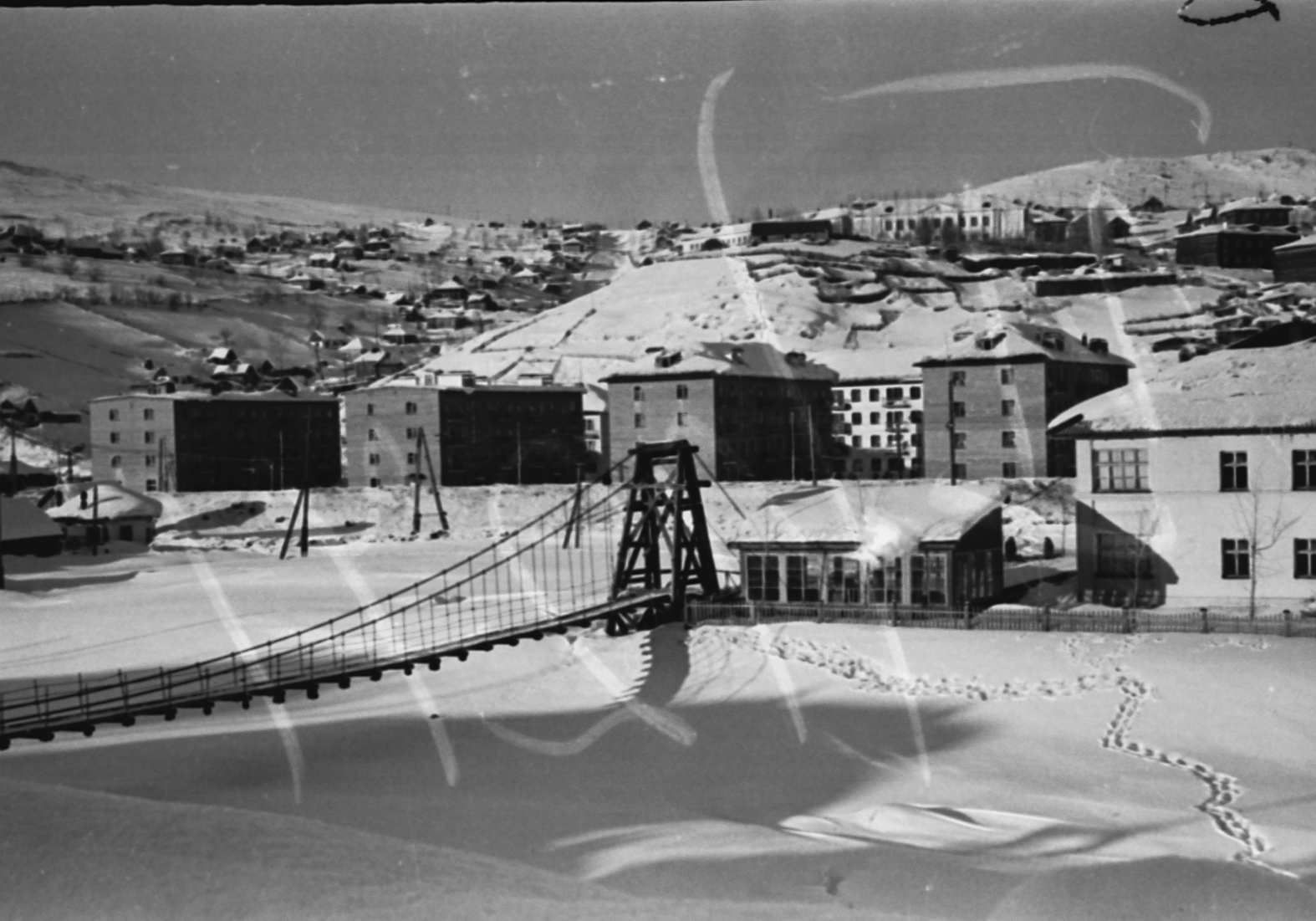 Центральная часть города Таштагол. 1967 г.
ГАК. Фотофонд. Оп.к.нег. Д.1136. Л.1.
60 лет городу Таштагол
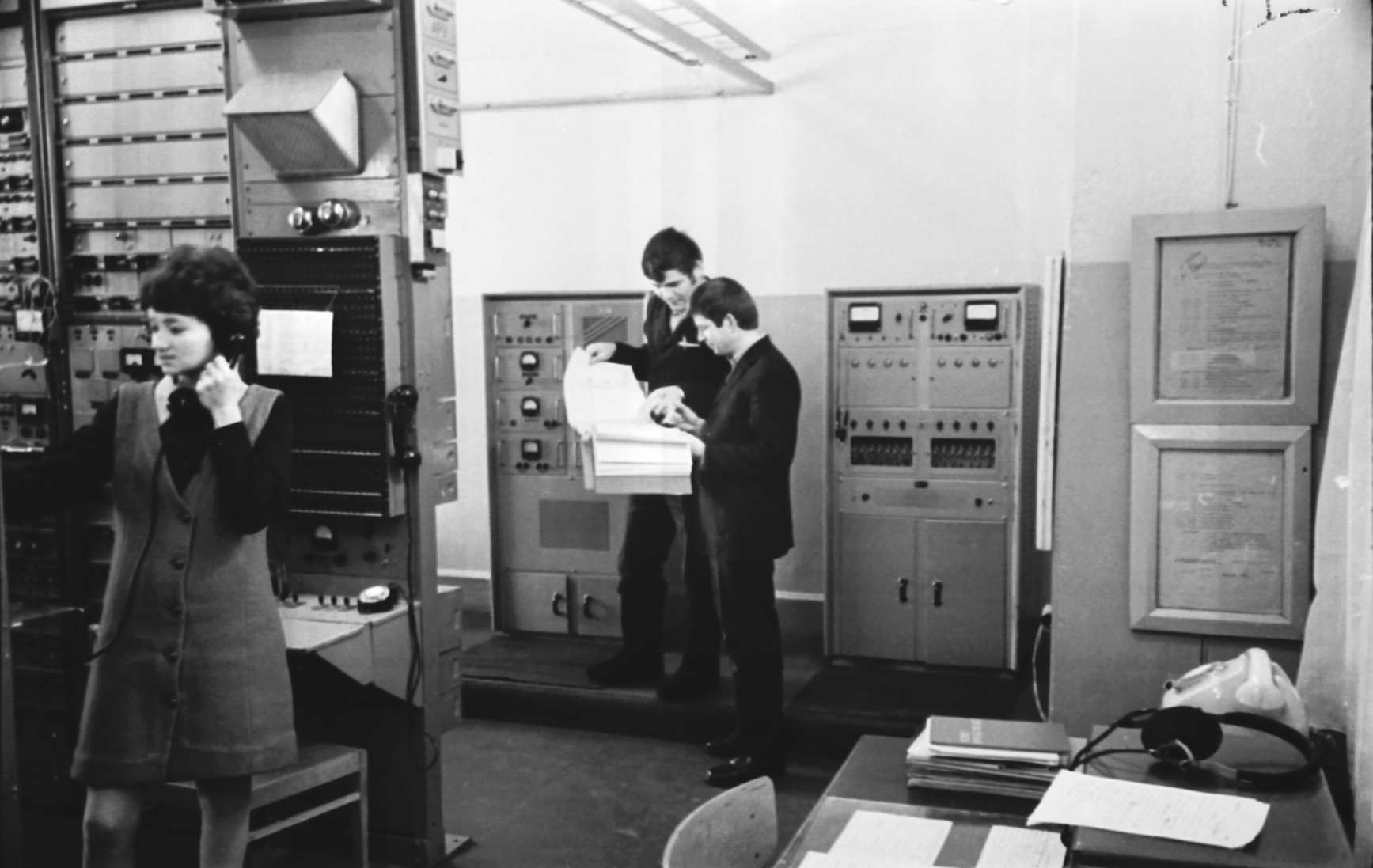 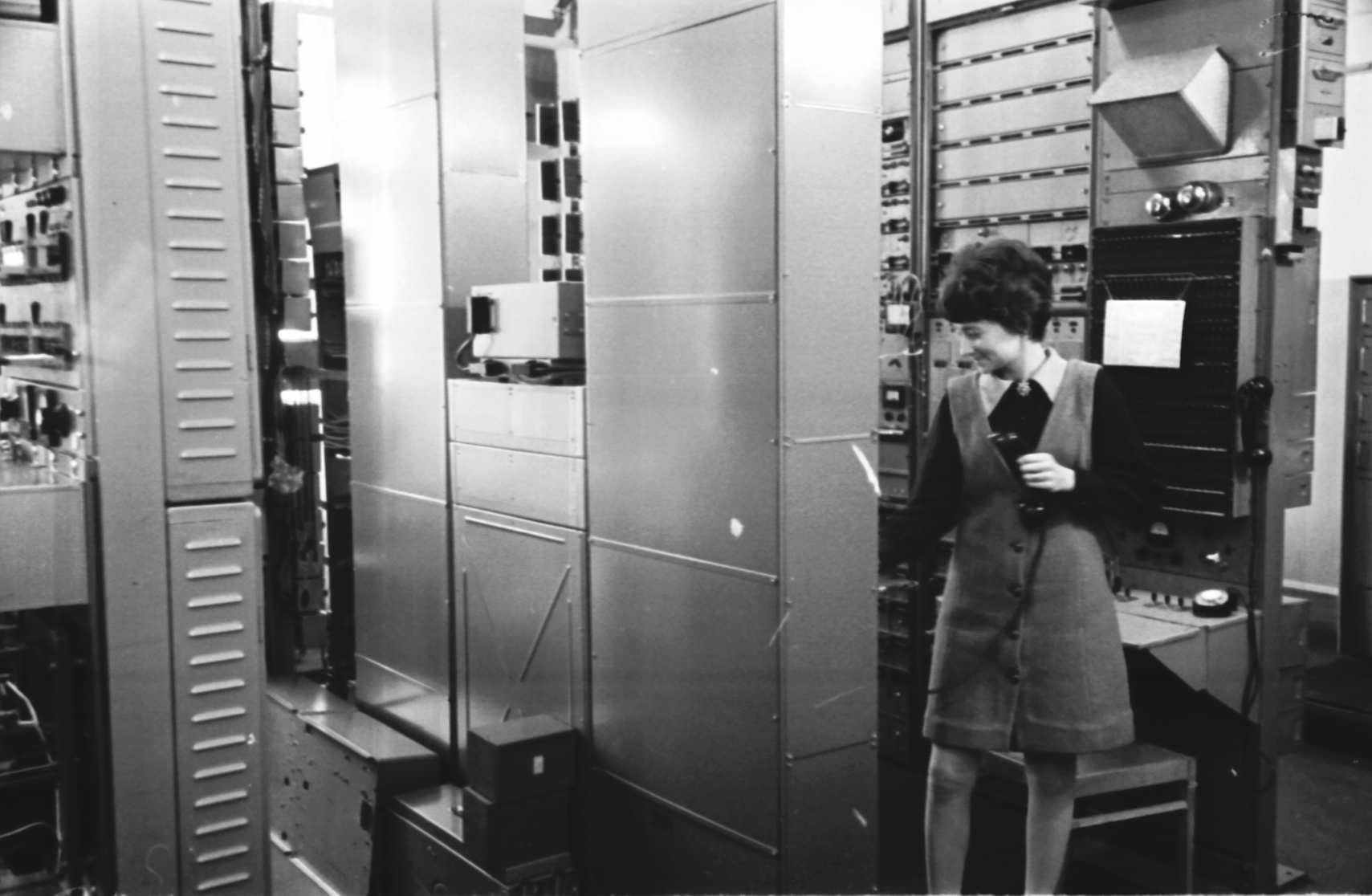 Международная станция в городе Таштаголе
пущена в эксплуатацию феврале 1971 г. 
ГАК. Фотофонд. Оп. к.нег, Д.2114. Л. 2.
60 лет городу Таштагол
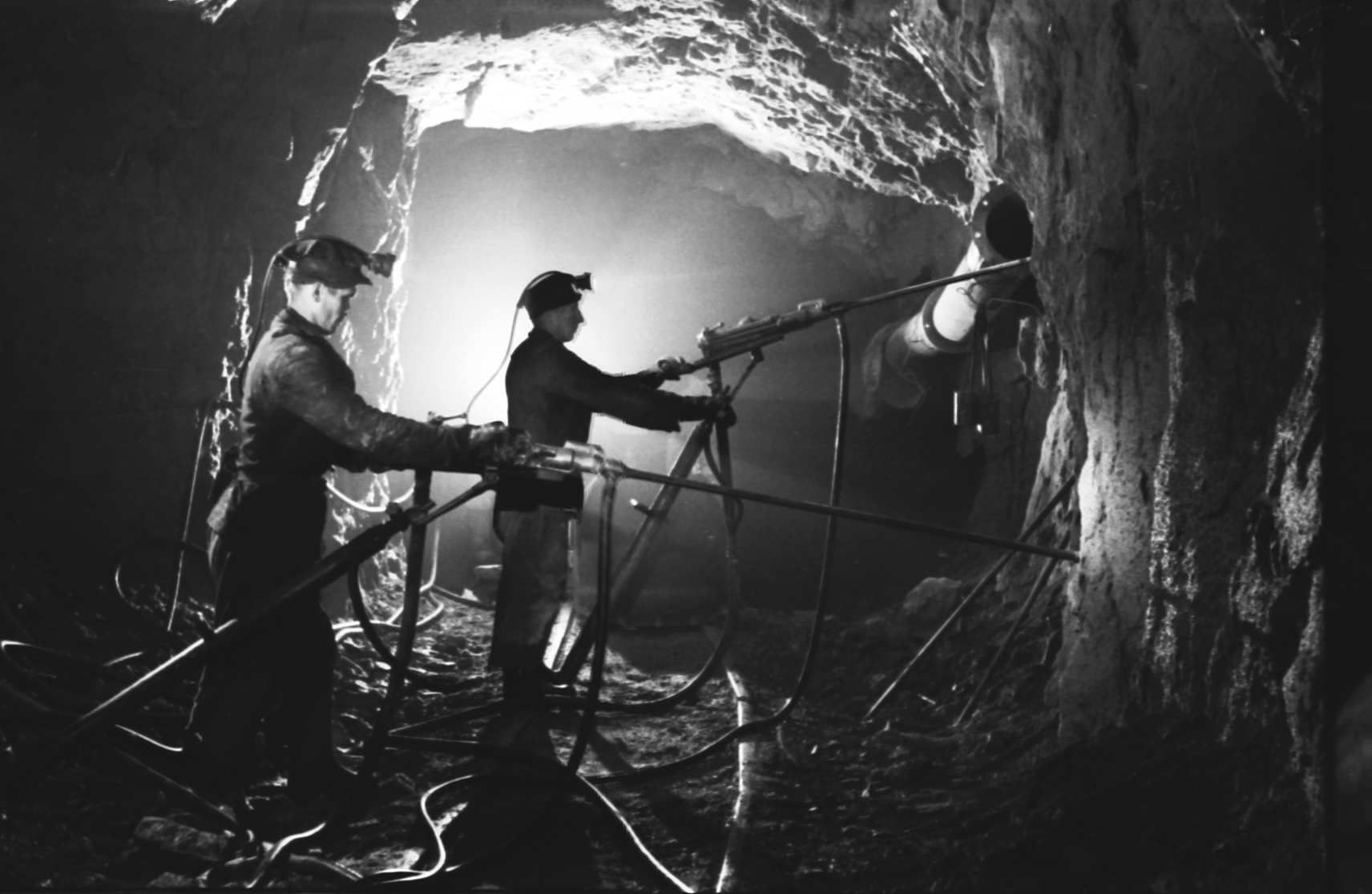 Добыча железной руды
на руднике Таштагольский
Август, 1976 г.
ГАК. Фотофонд. Оп.к.нег. Д.1698. Л.1.
60 лет городу Таштагол
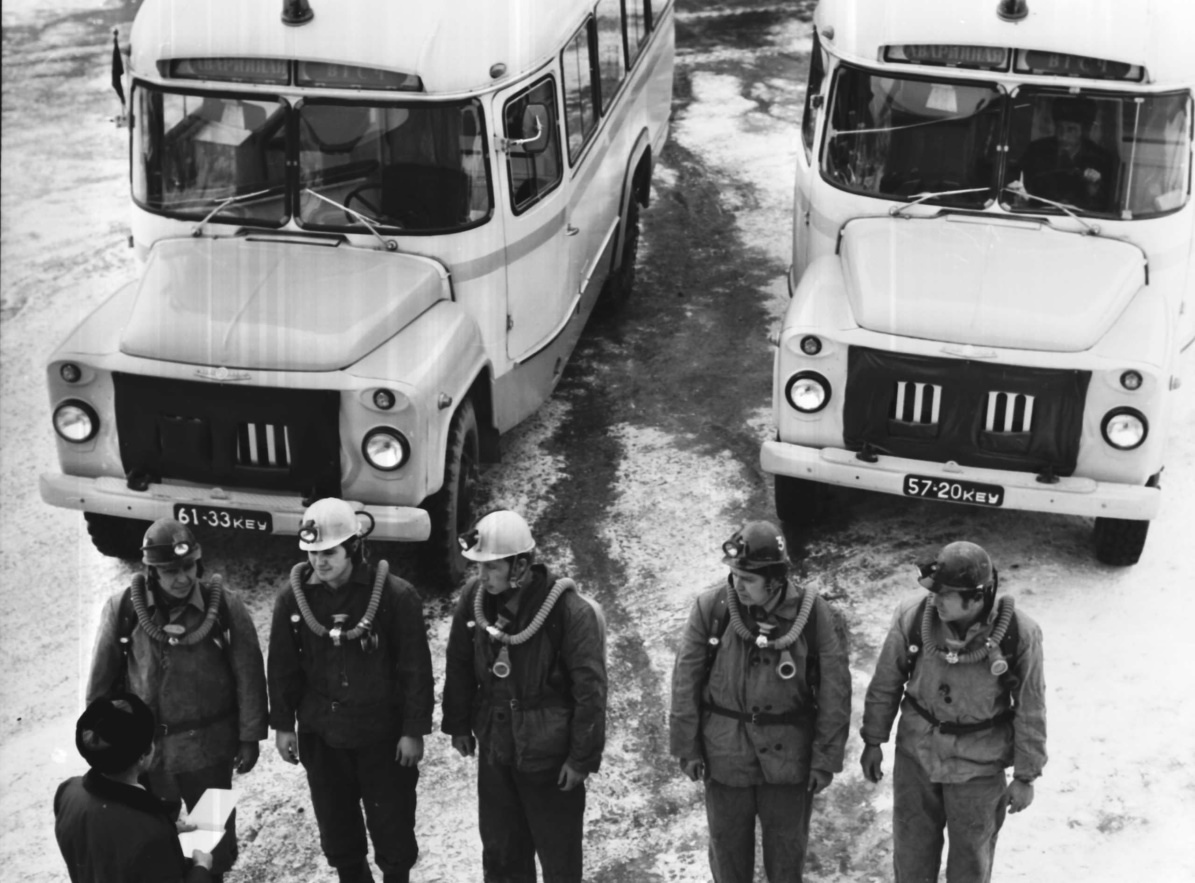 Военизированная горноспасательная часть города Таштагол. 1979 г.
ГАК. Фотофонд. Оп.к.нег.  Д.2638. Л.1.
60 лет городу Таштагол
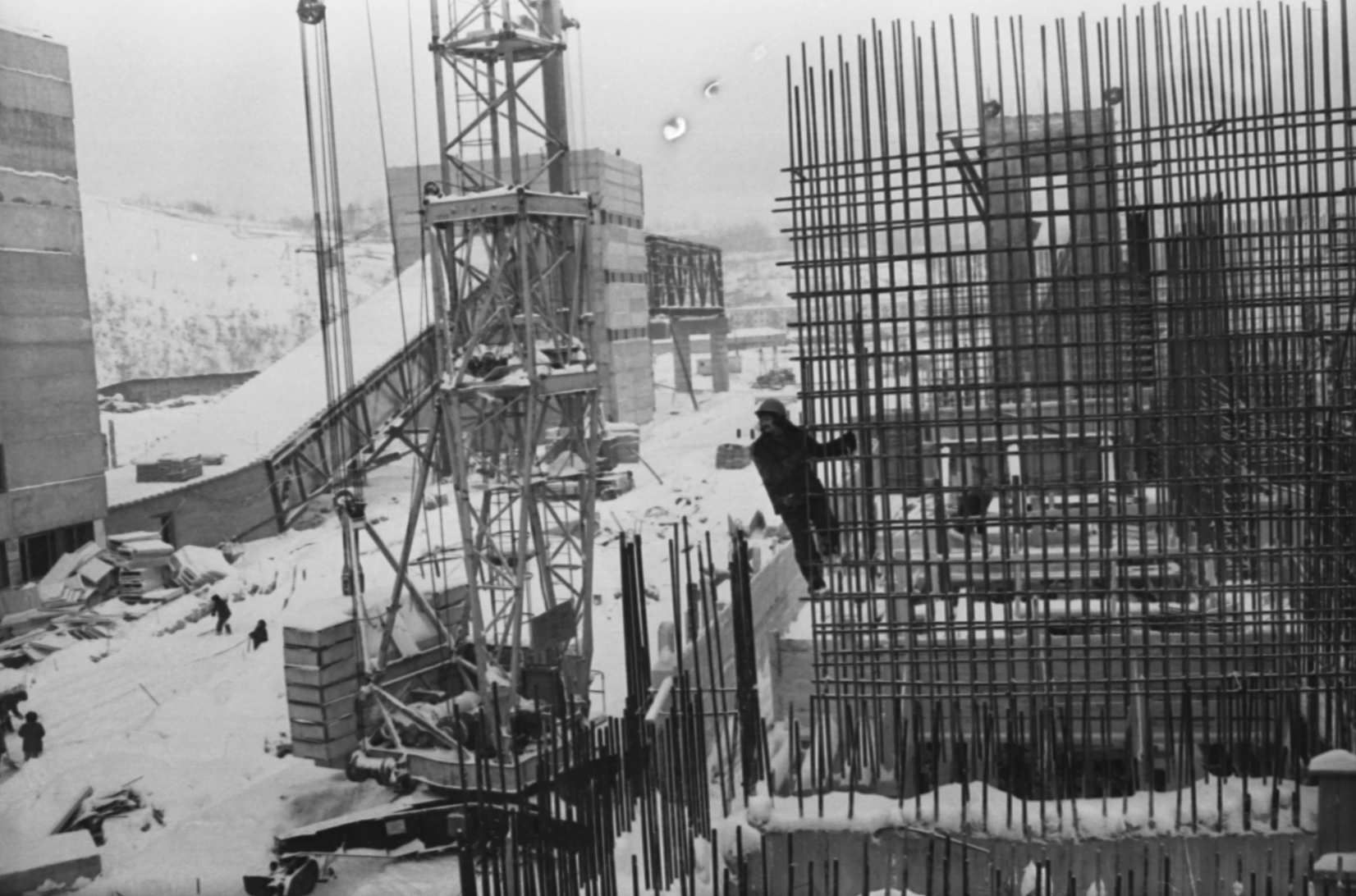 Строительство дробильно-обогатительной фабрики 
в Таштаголе  
Февраль, 1984 г.
ГАК. Фотофонд. Оп. к. нег.  Д. 3495. Л.1.
60 лет городу Таштагол
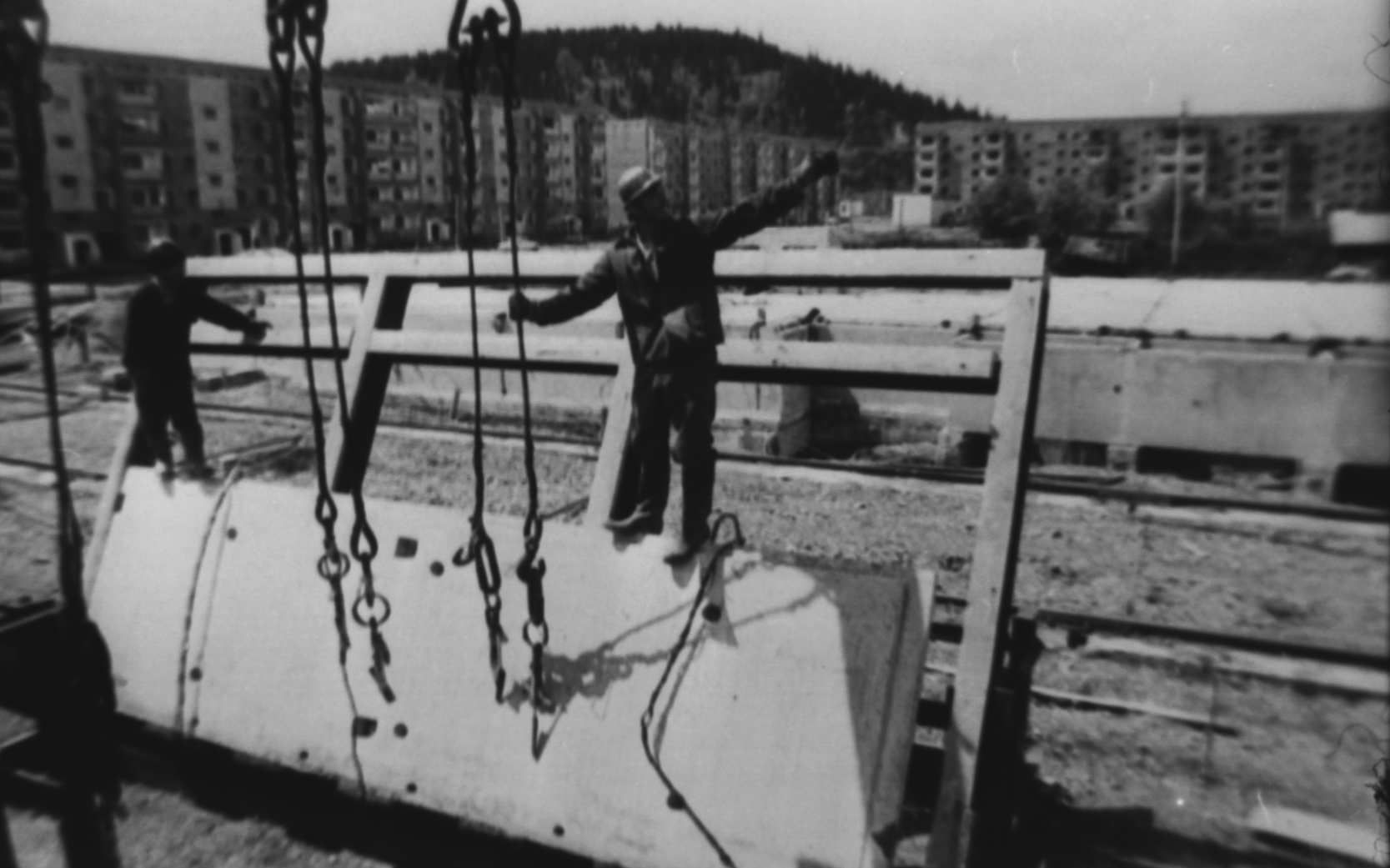 Строительство первого девятиэтажного дома в г. ТаштаголеИюнь, 1985 г.
ГАК. Фотофонд. Оп.2 нег.  Д.25. Л.2.
60 лет городу Таштагол
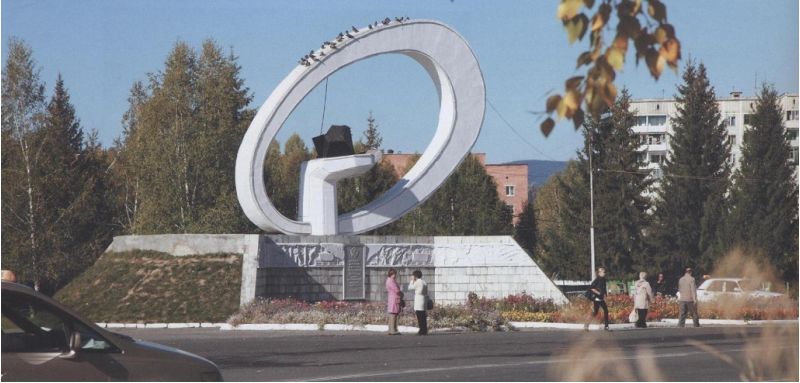 Монумент трудовой славы Камень на ладони
Установлен в 1986 г. 
Автор памятника Аронов Геральд Александрович
Памятник является символом города, т.к. с шорского языка «Таштагол» – камень на ладони